PROYECTO: 
“Mejoramiento de la Gestión de la Inversión Pública”
Coordinación General
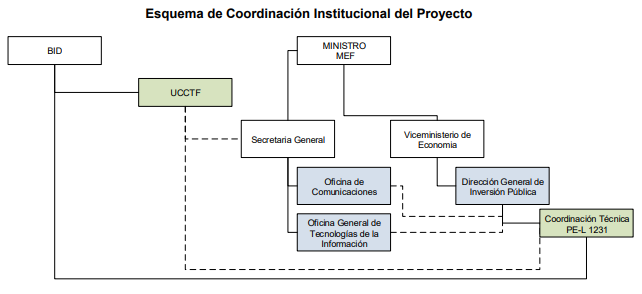 FASES DEL PROYECTO
PROYECTO:  
MEJORAMIENTO DE LA GESTION 
DE LA INVERSION PúBLICA
FASES
FASE 1 
Procesos asociados a la Formulación y Evaluación
FyE
FASE 2  
Procesos asociados a la Programación Multianual de Inversión Pública
PMI
FASE 3
Procesos asociados a la Ejecución
FASE 4 
Procesos asociados al  Funcionamiento
PROYECTO: 
Mejoramiento de la Gestión de la Inversión Pública
COMPONENTE  1  (C1)
AMPLIACION DE LA CAPACIDAD 
INSTITUCIONAL
COMPONENTE  3   (C3)
CONOCIMIENTO DEL CAPITAL HUMANO A CARGO DEL SISTEMA
COMPONENTE  2      (C2)
MECANISMOS DE LA GESTION DE LA INFORMACION E INTEGRACION CON OTROS SISTEMAS
Ing. Luzgarda Quillama
Especialista Técnico Senior del C2
Ing. Samuel Oporto
INGENIERO DE SEGUIMIENTO DE PROYECTOS
Ing. Marco Sandoval
ANALISTA DE 
CLASIFICADORES  - CC1
Ing. Cristopher Berrospi
ANALISTA DE 
CLASIFICADORES  - CC2
Ing. Carlos Flores
ANALISTA DE 
CLASIFICADORES  - CC3
Ing. Carlos Mejía
Organización General
Organización General
PROYECTO: 
Mejoramiento de la Gestión de la Inversión Pública
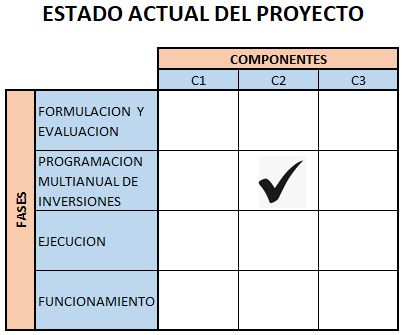 FASES DEL PROYECTO
Responsables de Componente 1, 2 y 3
Líder Funcional 
Procesos asociados a la Fase de Formulación y Evaluación Ex Ante y a la Gestión de Activos
Líder Funcional  
Procesos asociados a la Programación y de la Gestión de la Política de Inversión Pública
Líder Funcional 
Procesos asociados a la fase de Ejecución
Líder  Funcional 
Procesos asociados a la Fase de Funcionamiento
Coordinador C1
Coordinador C2
1 Analista de procesos y reglas de negocio
1 Analista de procesos y reglas de negocio
3 Analista de procesos y reglas de negocio
2 Analista de procesos y reglas de negocio
1 Coordinador de procesos y reglas de negocio
2 Analistas de requerimientos (funcionales y no funcionales)
2 Analistas de sistemas
2 Analistas técnico (Diseñadores)
2 Analistas de prototipos
2 Analistas de requerimientos (funcionales y no funcionales)
3 Analistas de sistemas
3 Analistas técnico (Diseñadores)
3 Analistas de prototipos
3 Analistas de requerimientos (funcionales y no funcionales)
3 Analistas de sistemas
3 Analistas técnico (Diseñadores)
3 Analistas de prototipos
2 Analistas de requerimientos (funcionales y no funcionales)
2 Analistas de sistemas
2 Analistas técnico (Diseñadores)
2 Analistas de prototipos
1 Coordinador de Requerimientos Funcionales y No Funcionales
1 Coordinador del Análisis sistemas
1 Coordinador del Análisis Técnico
1 Coordinador del Prototipado
3 Analista de información para la gestión de clasificadores y maestros 		(coordinan con el Arquitecto de Datos)
3 Analista de modelos de Información y elementos BIM con gestión de proyectos PMO 	(coordinan con todos los Coordinadores)
3 Analista de datos (Inteligencia artificial)				(coordinan con todos los Coordinadores)
3 Analista para información geoespacial			                                  (coordinan con todos los Coordinadores)
Especialistas de integración intersistémica y extrasistémica
1  Especialista de Planeamiento
1 Especialista de Presupuesto
1 Especialista de Abastecimiento-Obras
1 Especialista de Abastecimiento-Servicios
1 Líder de Integración Intrasistémica e intersistémica
Especialista de Soporte y  Supervisión
Especialista de Soporte y  Supervisión
Especialista de Soporte y  Supervisión
Especialista de Soporte y  Supervisión
Especialista de Funcional
Especialista de Funcional
Especialista de Funcional
Especialista de Funcional
Especialista de TI
Especialista de TI (Superv)
Especialista de TI
Especialista de TI
Acciones del Componente 2:
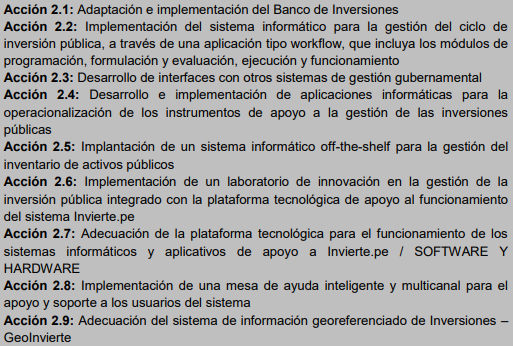 PROYECTO: 
Mejoramiento de la Gestión de la Inversión Pública
COMPONENTE  2
C2
MECANISMOS DE LA GESTION DE LA INFORMACION E INTEGRACION CON OTROS SISTEMAS
Coordinador Tecnico del C2
Luzgarda Quillama
Equipo de Trabajo
Componente 2
Fase PMI
Coordinador Tecnico del C2
Luzgarda Quillama
Especialista Técnico Senior del C2 [Samuel]
Especialista Técnico Senior del C2
Samuel Oporto
Especialista de Soporte y  Supervisión – Fase PMI
Acompañamiento TI   C2
1 Seguimiento de los servicios de consultoría
Johanna Pérez
Marco Sandoval
Especialista de Soporte y  Supervisión
Especialista de Funcional C1
Arquitecto de Datos
(1) No contratado
Marco Alejandro
Carlos Mejía
Carlos Flores
Cristopher Berrospi
3 Analista de clasificadores (C2)
(1) No contratado
Líder Funcional
3 Analista de datos (Inteligencia artificial)
Hilber Alexander
1 Analista de procesos y reglas de negocio
(2) No contratado
(1) No contratado
1 Coordinador de procesos y reglas de negocio
(1) No contratado
3 Analista de modelos de Información y elementos BIM con gestión de proyectos PMO
(3) No contratado
Dana Ríos
(1) No contratado
2 Analistas de requerimientos F y -F
1 Coordinador de Requerimientos F y -F
Marianella Ruiz
(3) No contratado
3 Analista para información geoespacial
3 Analistas de sistemas
1 Coordinador del Análisis sistemas
(3) No contratados
(1) No contratado
ETP C2
Contratados: 7
No contratados: 23

ETP C1:
Contratados: 1
No contratados: 4
(3) No contratados
3 Analistas técnico (Diseñadores)
1 Coordinador del Análisis Técnico
(1) No contratado
(3) No contratados
3 Analistas de prototipos
1 Coordinador del Prototipado
(1) No contratado
Fábrica de Software
Fase de Programación – Coordinador de Requerimientos
* La documentación de entrada/salida puede estar sujeta a modificaciones, las cuales serán indicadas por el Componente 2 del ETP y el consultor.
Fase de Programación – Analista de Requerimientos (2)
* Procesos descritos en el numeral 12 del Anexo 4 del TDR de la consultoría.
Fase de Programación – Coordinador del Análisis de Sistemas
* La documentación de entrada/salida puede estar sujeta a modificaciones, las cuales serán indicadas por el Componente 2 del ETP y el consultor.
Fase de Programación – Analista de Sistemas (3)
* La documentación de entrada/salida puede estar sujeta a modificaciones, las cuales serán indicadas por el Componente 2 del ETP y el consultor.
Fase de Programación – Coordinador del Análisis Técnico
* La documentación de entrada/salida puede estar sujeta a modificaciones, las cuales serán indicadas por el Componente 2 del ETP y el consultor.
Fase de Programación – Analista Técnico -Diseñadores (3)
* La documentación de entrada/salida puede estar sujeta a modificaciones, las cuales serán indicadas por el Componente 2 del ETP y el consultor.
Fase de Programación – Coordinador del Prototipado
* La documentación de entrada/salida puede estar sujeta a modificaciones, las cuales serán indicadas por el Componente 2 del ETP y el consultor.
Fase de Programación – Analista de Prototipos (3)
* La documentación de entrada/salida puede estar sujeta a modificaciones, las cuales serán indicadas por el Componente 2 del ETP y el consultor.
Fase de Programación – Analista Gestión Clasificadores (3)
* La documentación de entrada/salida puede estar sujeta a modificaciones, las cuales serán indicadas por el Componente 2 del ETP y el consultor.
Fase de Programación – Acompañamiento TI
Fase de Programación – Todas las consultorías
Fase de Programación – Ruta de Artefactos
Análisis de requerimientos
Análisis de sistemas
Análisis Técnico (Diseño)
Prototipado
Matriz de comunicaciones
Matriz de riesgos
Acta de reunión
Solicitud de cambio
Reporte de situación
Informe de supervisión
METODOLOGÍA DE TRABAJO
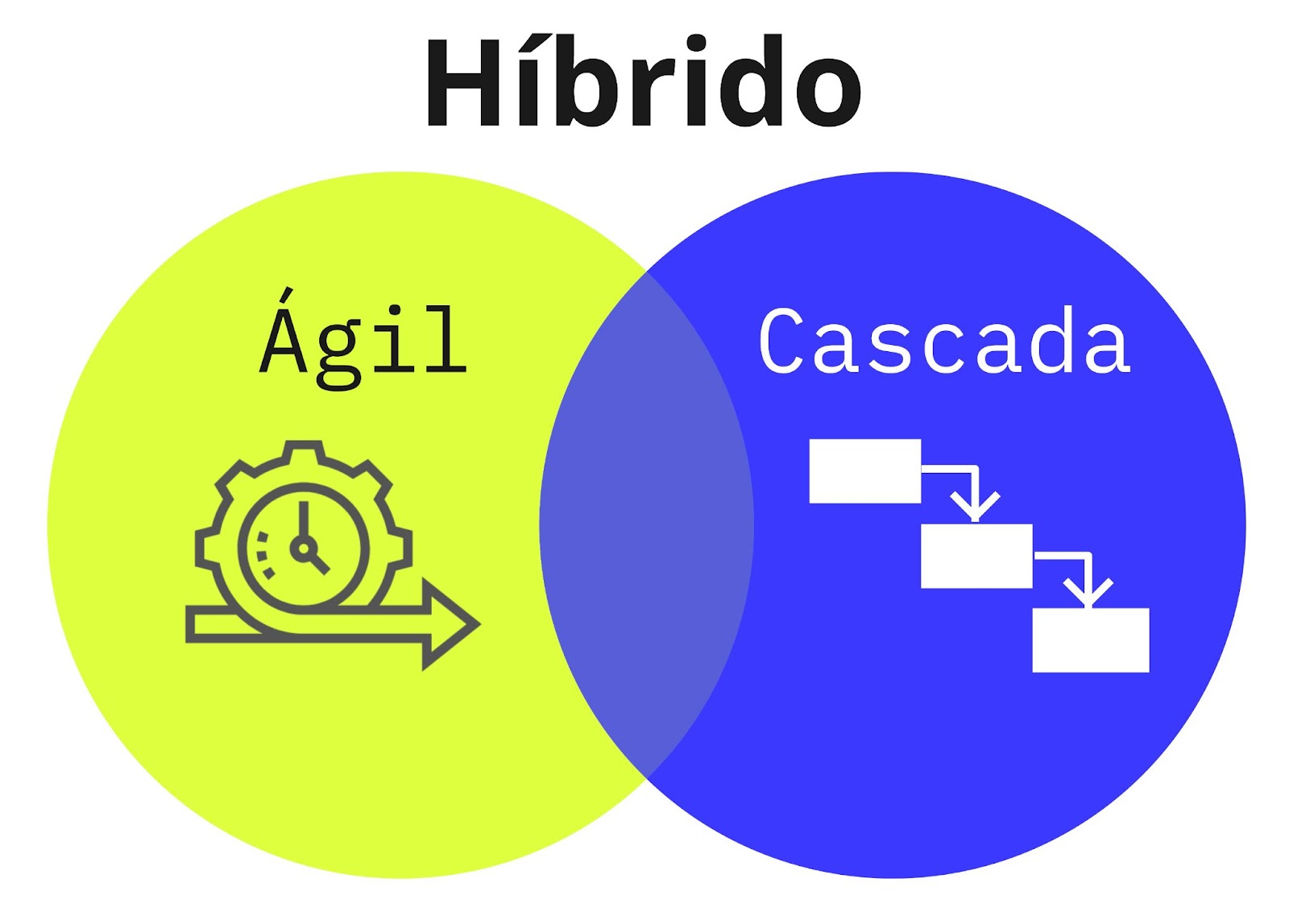 Enfoque mixto:
Enfoque predictivo
Coordinación de actividades y el monitoreo del avance del proyecto.
Enfoque Ágil
Trabajo con el equipo y facilidad de adaptación a los cambios.
HERRAMIENTAS DE TRABAJO
Gestión de proyectos
MS Project: Permite una gestión de proyectos detallada, además del monitoreo y control de actividades por consultoría. Permitirá evaluar el traslape de actividades, retrasos y ruta crítica.
Gestión de actividades
Trello: Herramienta de colaboración sencilla que permitirá de una manera visual monitorear el avance de tareas de cada consultoría – Actualización diaria.
ESTRATEGIA DE COORDINACIÓN CON LOS INVOLUCRADOS
Reuniones diarias
Daily Meeting (15 minutos) – Consultores ETP C2
Reuniones semanales
VIERNES: Revisión de avance de cronogramas – Consultores. Posterior a la reunión se elaborará el Reporte de avance dirigida al Coordinador ETP C2
Direcciones de la DGPMI y ETP – Por definir
CRONOGRAMA -  Acompañamiento TI: Fase PMI
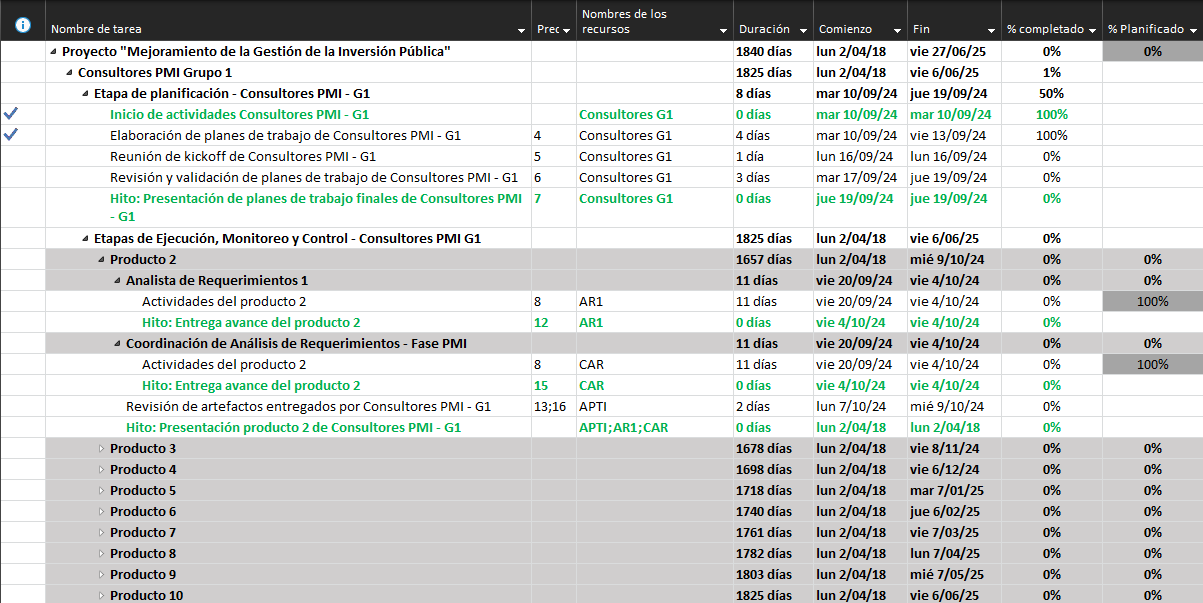 CRONOGRAMA -  Acompañamiento TI: Fase PMI
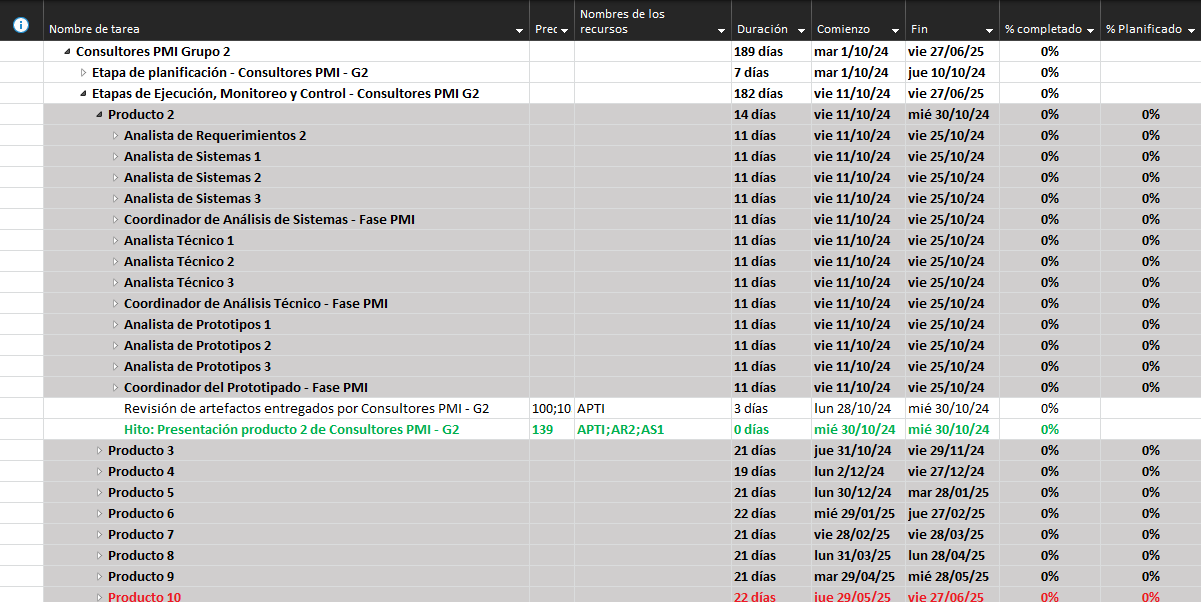 Principales riesgos identificados y acciones de mitigación
Fase de Programación
GRACIAS
Johanna Patricia Pérez Escobar
Acompañamiento TI – Fase de Programación
C2_acomp.prog01@mef.gob.pe